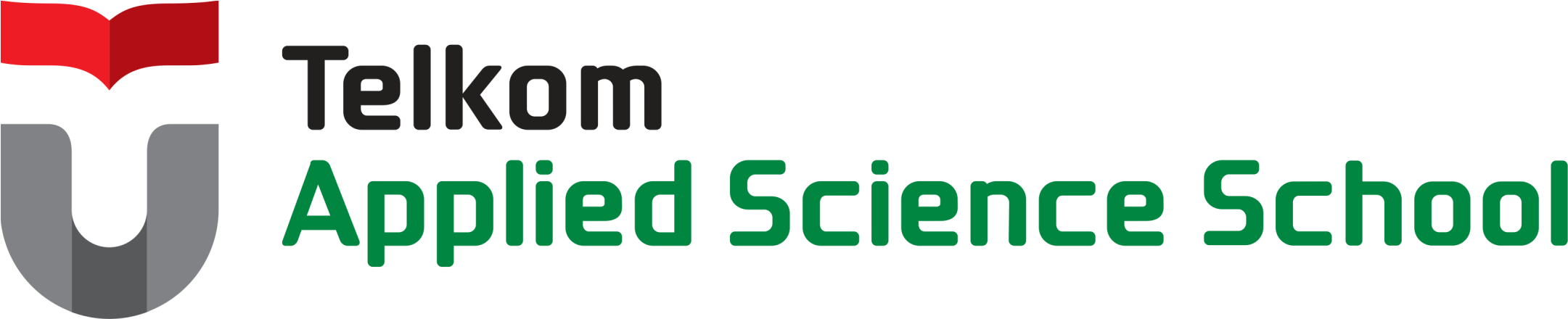 Pengantar Manajemen
ORganizing (pengorganisasian)
- EKA WIDHI YUNARSO -
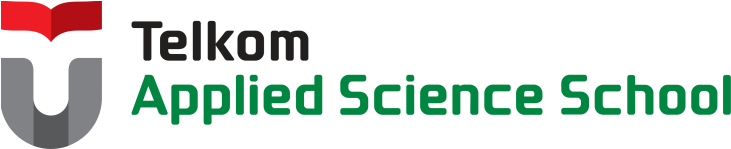 Definisi pengorganisasian
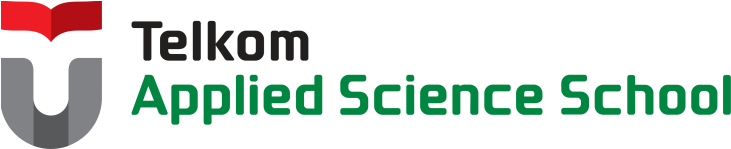 pengorganisasianadalah…
“
Proses penyusunan struktur organisasi yang sesuai dengan tujuan organisasi, sumber daya yang dimiliki, dan lingkungan yang melingkupinya
”
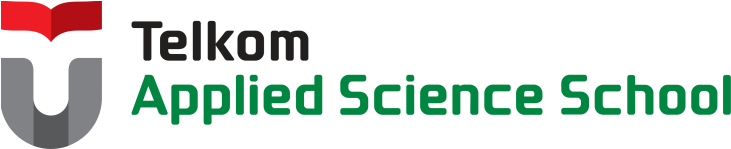 pengorganisasianadalah…
“
Proses merancang struktur formal,pengelompokkan, pengaturan, dan pembagian tugas, wewenang, dan tanggung jawab para anggota organisasi agar tujuan organisasi tercapai dengan efektif dan efisien
”
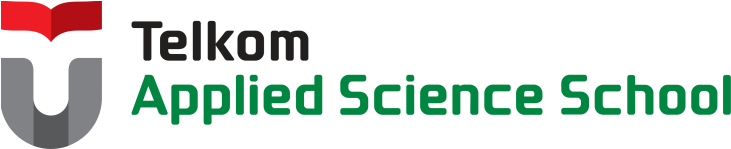 Tujuan pengorganisasian
Tujuan pengorganisasian
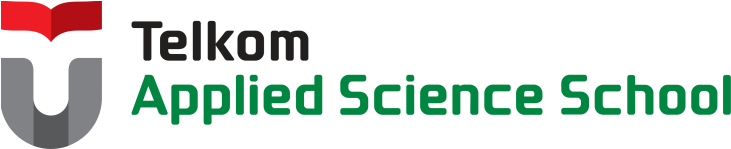 Mengatasi terbatasnya kemampuan, kemauan, dan sumber daya yang dimiliki dalam mencapai tujuan
Mencapai tujuan secara efektif dan efisien karena koordinasi dan kerjasama
Menghindari adanya tugas yang beririsan dan sumber daya yang belum diberdayakan
Wadah memanfaatkan sumber daya dan teknologi bersama-sama
Wadah mengembangkan potensi dan spesialisasi yang dimiliki seseorang
Wadah mendapatkan jabatan dan pembagian kerja yang jelas
Wadah untuk menggunakan kekuasaan dan pengawasan
LANGKAH PENGORGANISASIAN
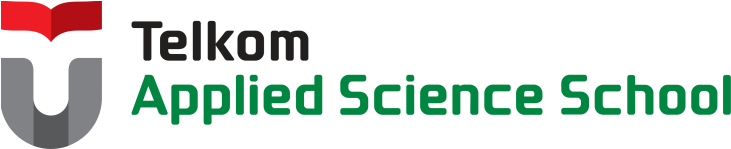 LANGKAH PENGORGANISASIAN
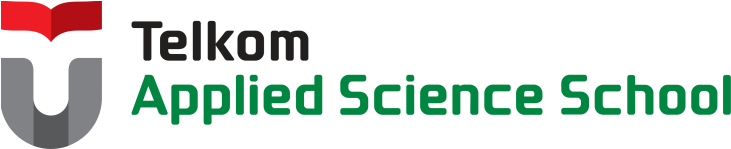 LANGKAH PENGORGANISASIAN
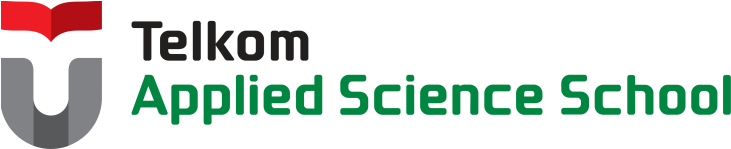 LANGKAH PENGORGANISASIAN
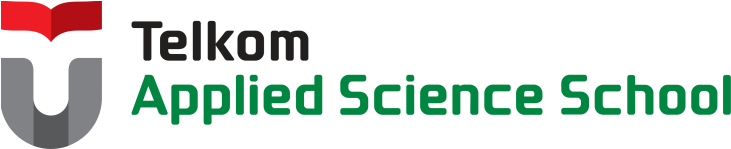 LANGKAH PENGORGANISASIAN
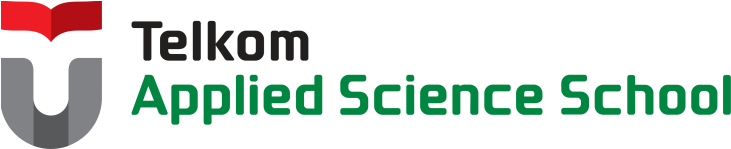 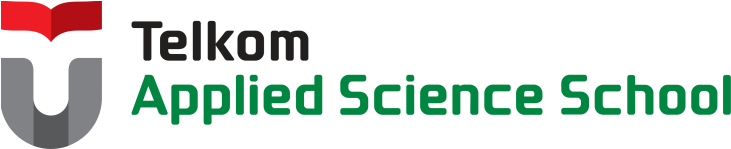 Struktur organisasi
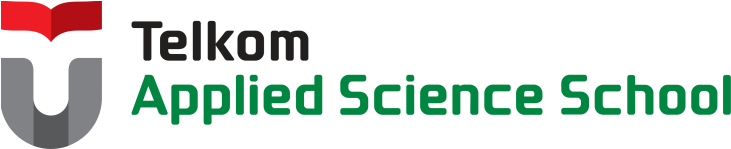 Struktur organisasiadalah…
“
Kerangka dan susunan yang merupakan perwujudan pola hubungan antar fungsi, bagian dan posisi individu yang menunjukkan suatu kedudukan, tugas wewenang dan tanggung jawab
”
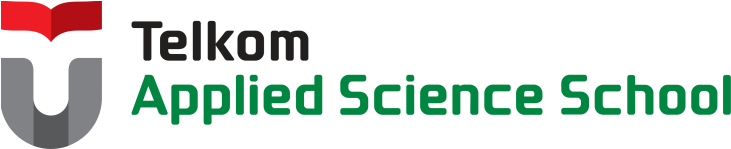 Faktor penentu perancangan struktur organisasi
Strategi organisasi 
Teknologi yang digunakan
Anggota dan individu yang terlibat dalam organisasi
Ukuran organisasi
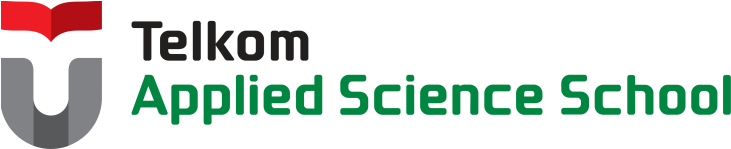 bagan organisasi
“
Sarana untuk memberikan gambaran secara grafis struktur organisasi
”
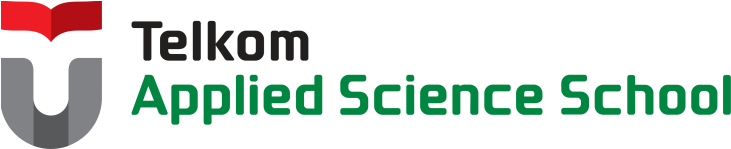 ASPEK UTAMAPENYUSUNAN STRUKTUR ORGANISASI
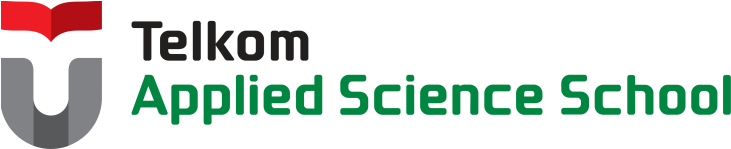 ASPEK UTAMAPENYUSUNAN STRUKTUR ORGANISASI
[Speaker Notes: Penegasan ; pengakuan]
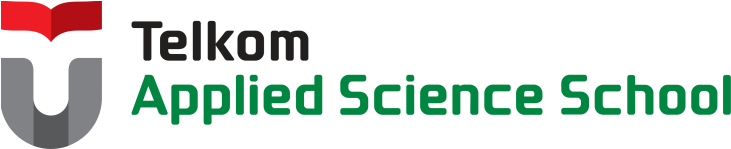 bentuk departementalisasi
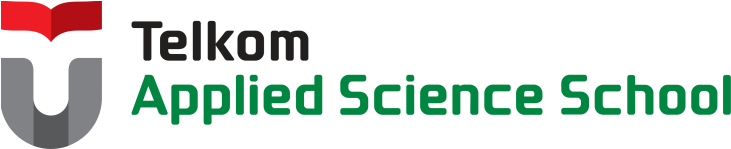 Bentuk departementalisasi
[Speaker Notes: Penegasan ; pengakuan]
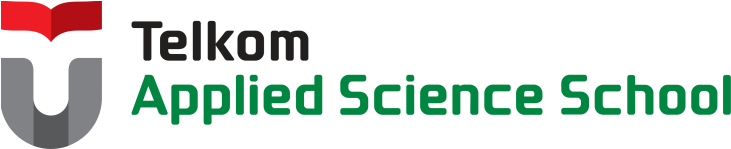 Struktur fungsional
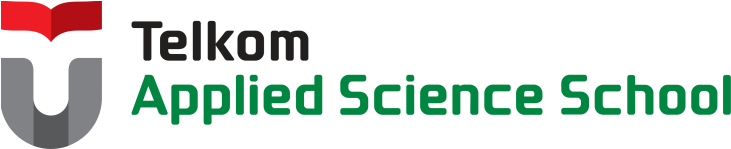 Struktur fungsional
Anggota organisasi yang memiliki keahlian sejenis dan mengerjakan tugas yang sejenis dikelompokkan bersama ke dalam satu unit kerja formal
Anggota organisasi bekerja sesuai dengan keahlian di area fungsional masing-masing
Sesuai untuk organisasi kecil yang menghasilkan produk dan layanan relative sedikit
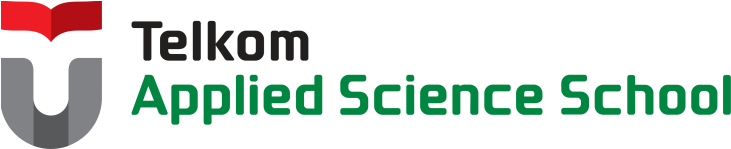 Contoh Struktur fungsional
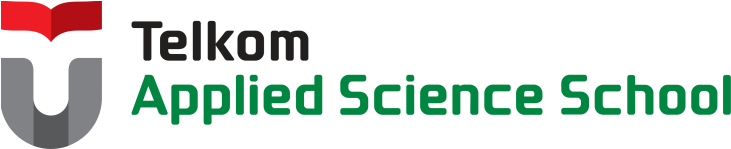 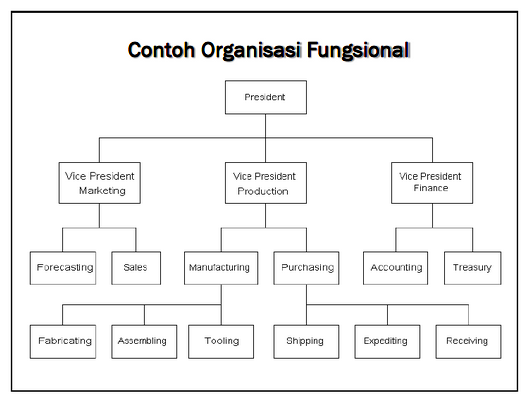 Contoh Struktur fungsional
Kelebihan Struktur fungsional
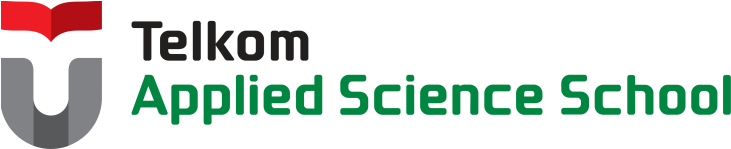 Penggunaan sumber daya efisien
Anggota organisasi memiliki spesialisasi, keterampilan, dan profesionalisme yang mendalam
Kemajuan karir yang jelas dalam departemen fungsional
Memunculkan ide kreatif dan inovatif karena banyak anggota organisasi yang kompeten
KekuranganStruktur fungsional
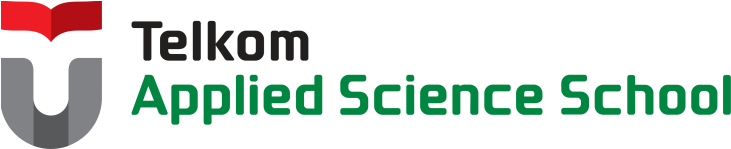 Komunikasi antar departemen fungsional buruk
Menyebabkan hambatan pelaksanaan tugas yang sifatnya berurutan dan melibatkan antar departemen fungsional
Anggota fungsional berfokus pada kepentingan tugas-tugasnya sehingga cenderung berpandangan sempit dan merugikan organisasi secara keseluruhan
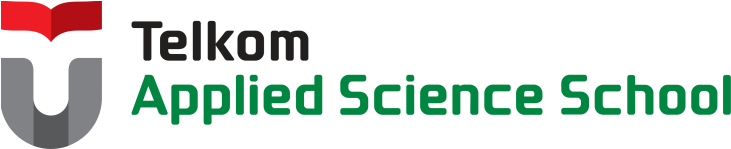 Strukturdivisional
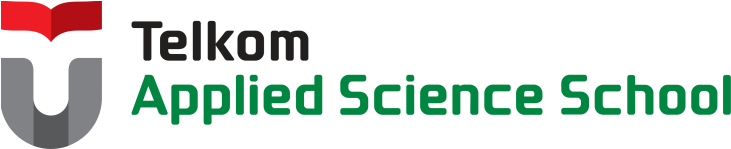 Struktur divisional
Anggota organisasi pengelompokkannya berdasarkan jenis produk atau layanan yang sama, atau melayani konsumen yang sama, atau berada dalam satu lokasi 
Umumnya terdapat dalam organisasi yang kompleks dan relatif besar
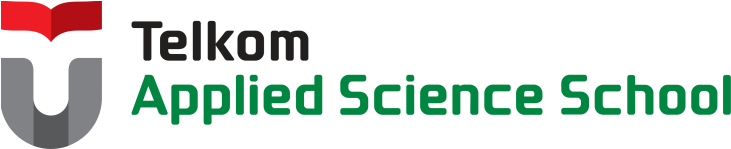 Contoh Struktur divisional
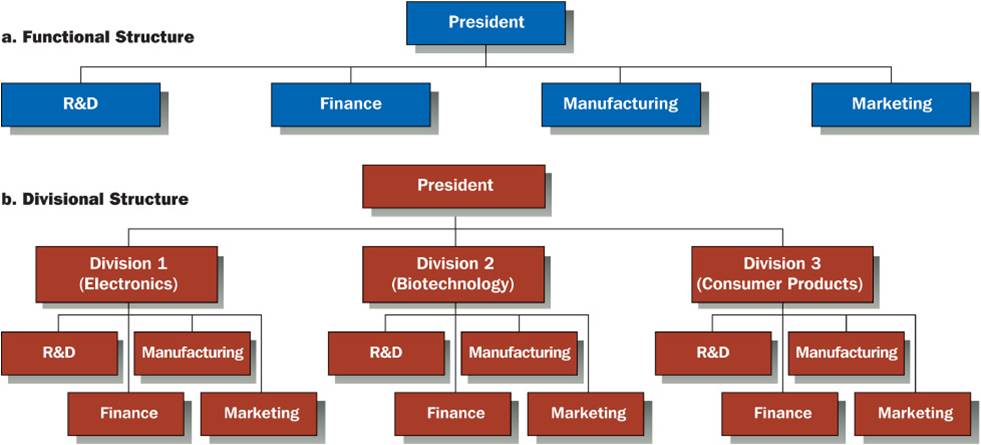 Kelebihan Struktur divisional
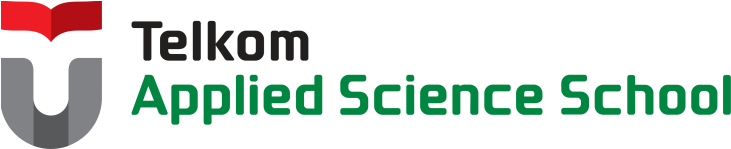 Lebih focus untuk berorientasi pada hasil
Pembebanan tanggung jawab yang jelas untuk permasalahan produk, konsumen, atau wilayah
Koordinasi antar departemen fungsional dalam divisi yang sama lebih cepat dan lebih baik
Keahlian anggota organisasi focus pada konsumen, produk atau wilayah tertentu
Kemudahan untuk perubahan atau restrukturisasi
Kemudahan dalam pengelolaan karena memecah menjadi area fungsional yang menangani suatu divisi yang lebih spesifik
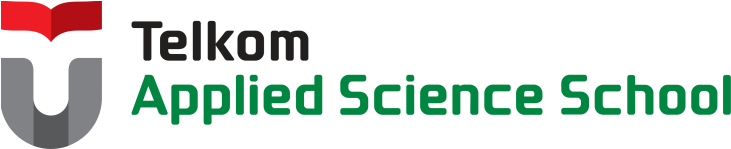 Kekurangan struktur divisional
Duplikasi sumber daya dan upaya (tenaga) antar divisi
Koordinasi yang buruk antar divisi
Kepentingan divisi ditempatkan di atas kepentingan organisasi secara keseluruhan
Berpotensi adanya persaingan antar divisi
Kurangnya komunikasi spesialis fungsional yang sama pada divisi yang berbeda
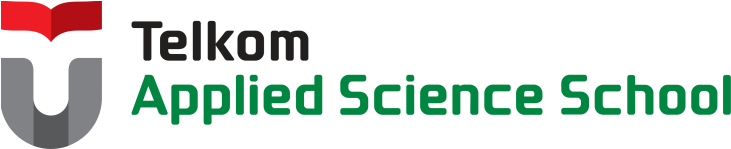 StrukturHIBRID/campuran
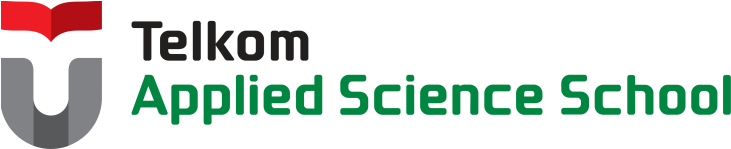 Contoh Struktur  campuran
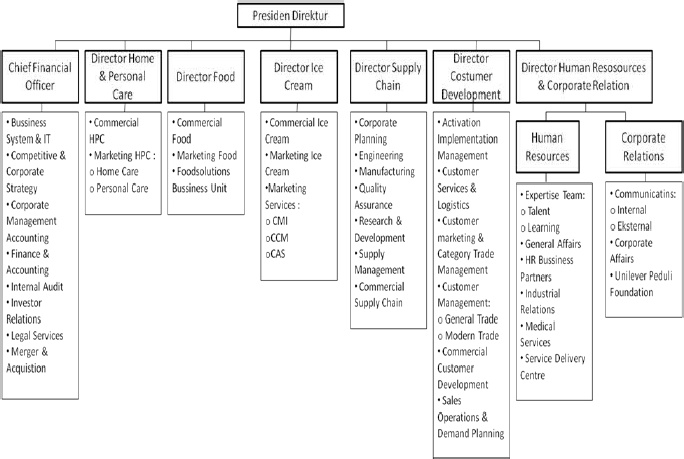 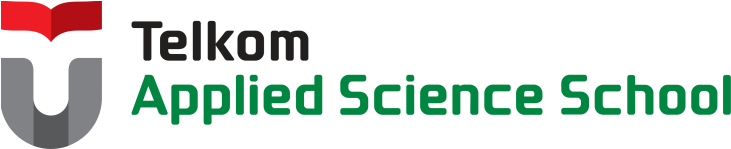 Strukturmatrix
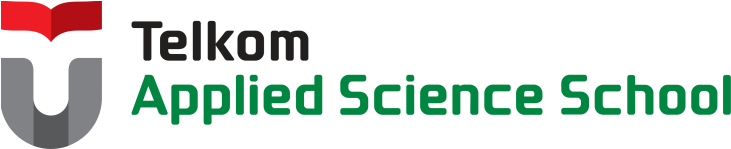 Struktur matrix
Mengkombinasikan struktur fungsional dan divisional
Terdapat pekerjaan yang berupa proyek yang dilaksanakan secara simultan dan berbarengan
Anggota organisasi memiliki dua atasan
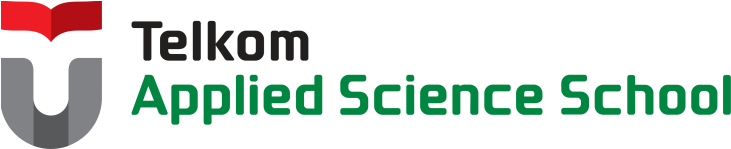 Contoh Struktur  matrix
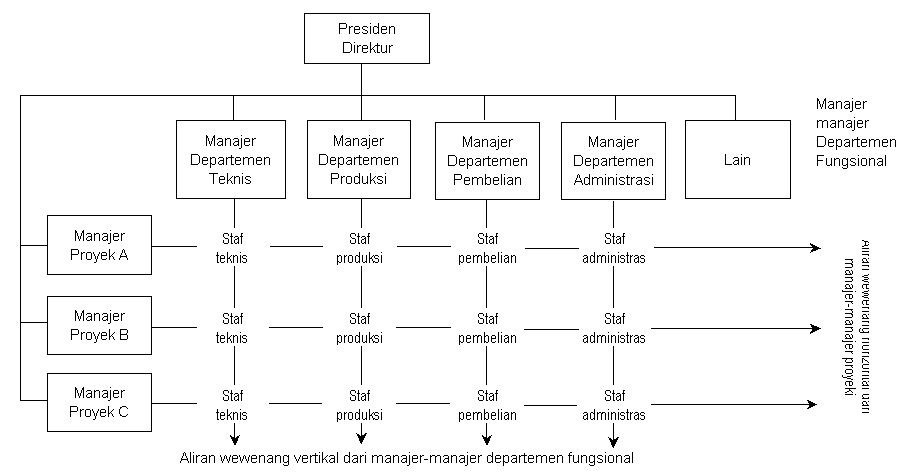 Kelebihan Struktur matrix
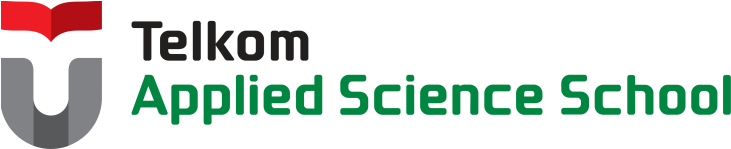 Pemanfaatan karyawan fleksibel, menurut kegiatan ataupun fungsional
Kerjasama antar fungsional lebih baik
Meningkatkan strategi manajemen
kekurangan Struktur matrix
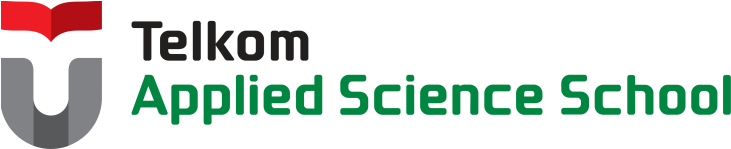 Sistem lebih dari satu atasan dapat menimbulkan kebingungan dan konflik tugas serta prioritas
Pertemuan tim akan mengkonsumsi banyak waktu
Meningkatkan biaya dengan adanya penambahan tim dalam struktur organisasi